Игровые упражнения 
для развития речи
Составитель: логопед Жучкова Н.А
Найдите предмет по признакам
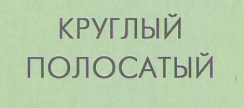 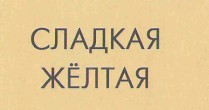 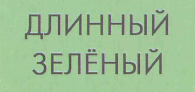 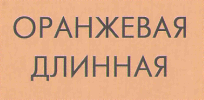 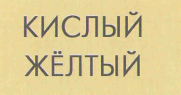 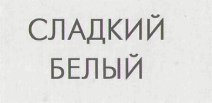 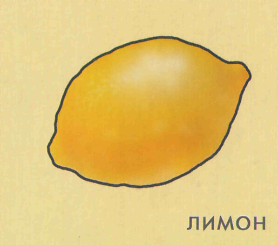 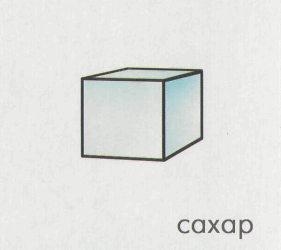 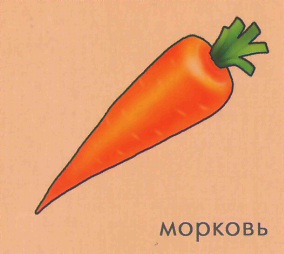 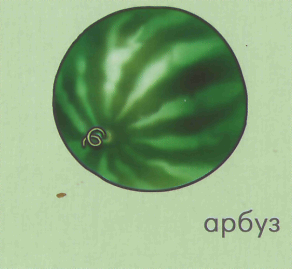 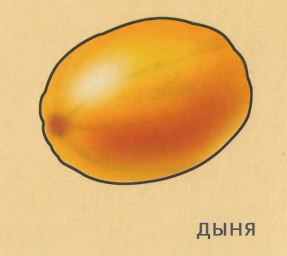 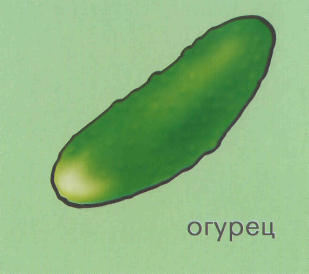 Молодцы!
Найдите предмет по действиям
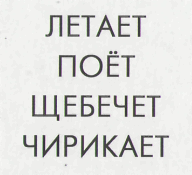 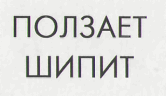 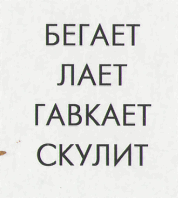 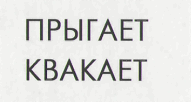 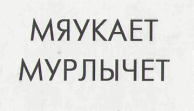 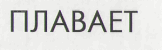 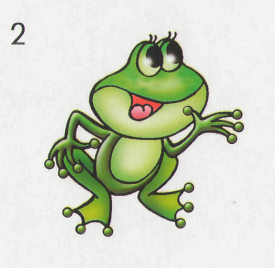 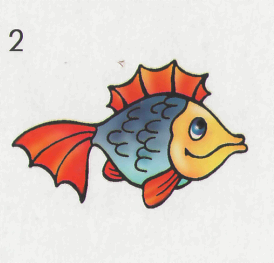 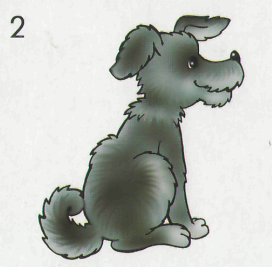 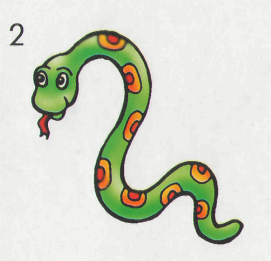 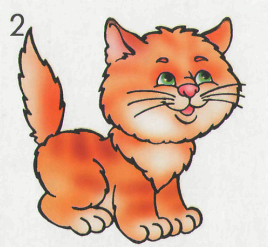 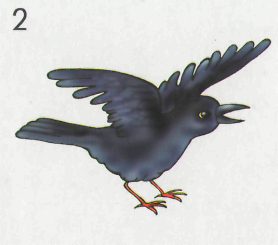 Молодцы!
Один и много
Молодцы!
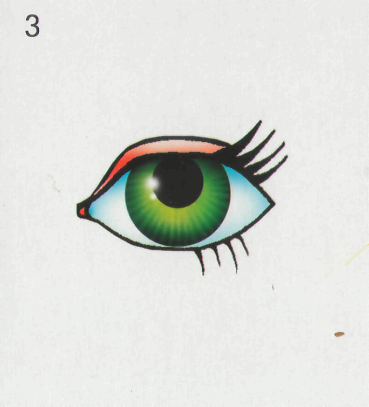 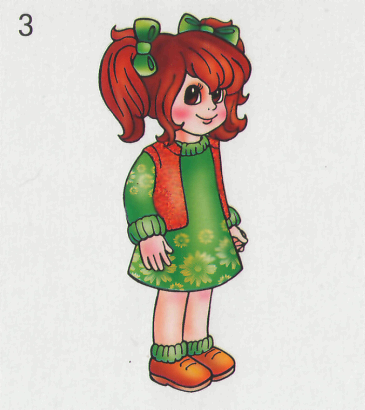 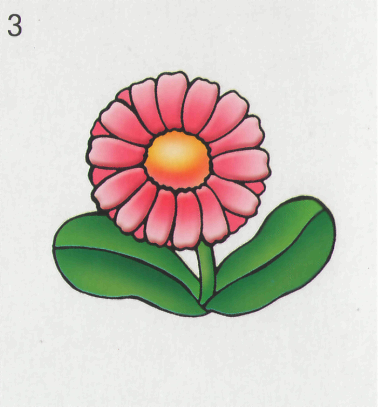 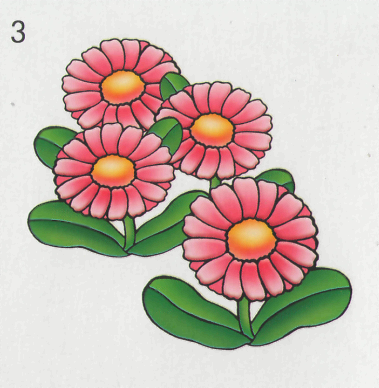 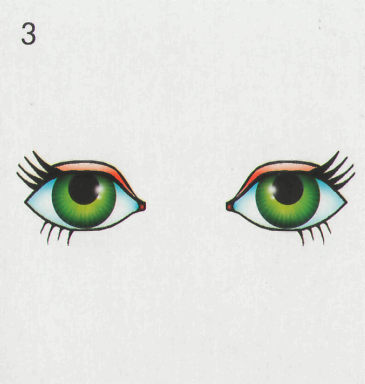 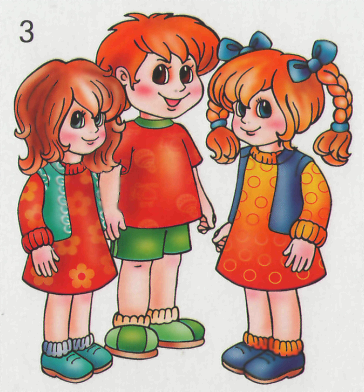 девочка –
девочки
цветок- 
цветы
глаз -
глаза
Большой и маленький
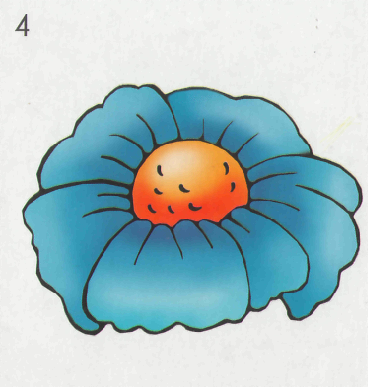 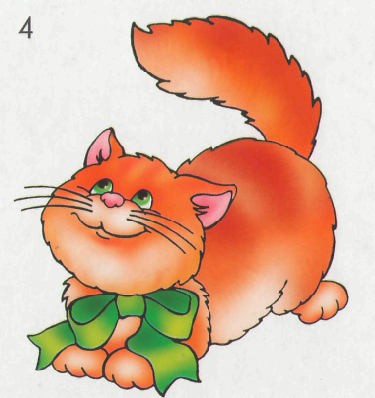 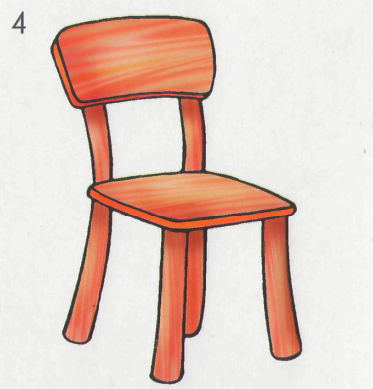 Молодцы!
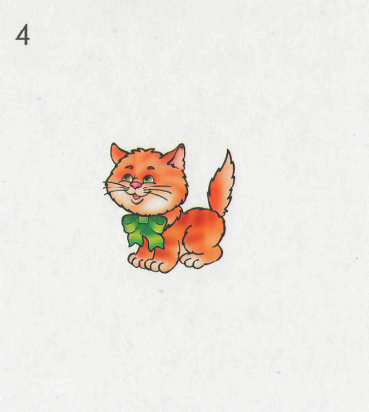 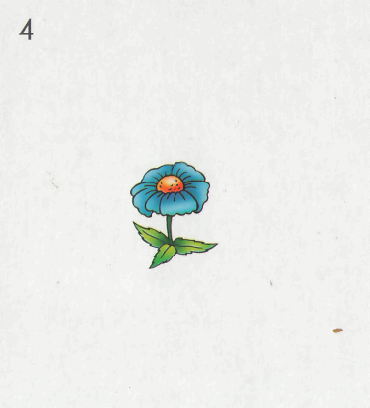 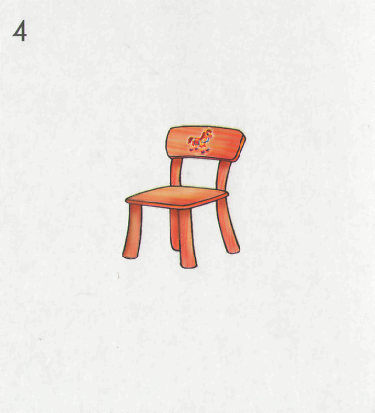 цветок -
цветочек
кот-
котик
стул-
стульчик
Из чего это сделано
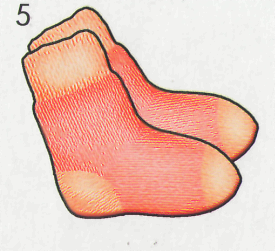 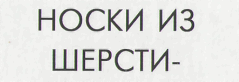 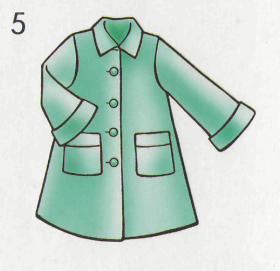 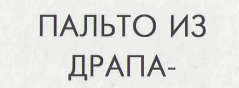 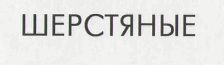 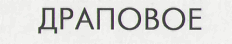 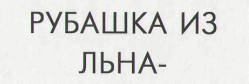 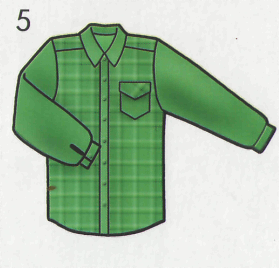 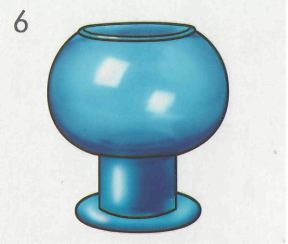 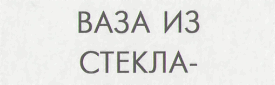 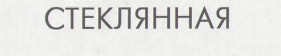 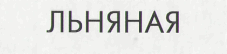 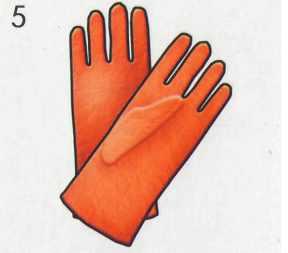 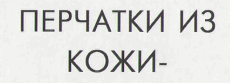 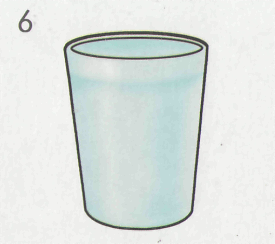 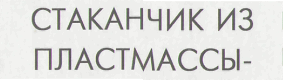 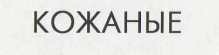 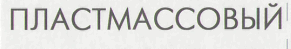 Молодцы!
Из чего это сделано
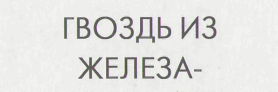 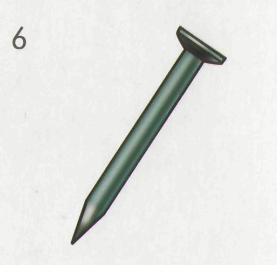 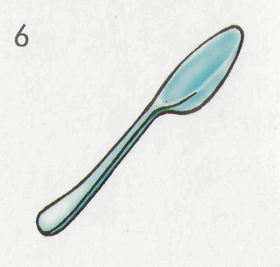 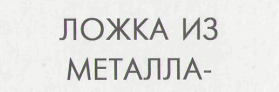 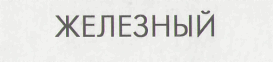 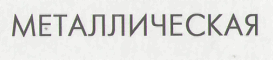 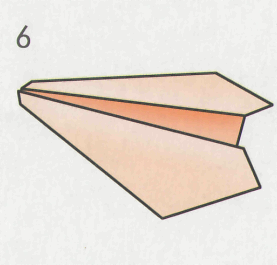 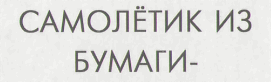 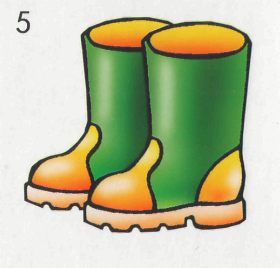 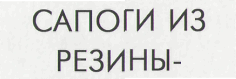 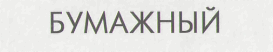 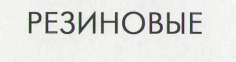 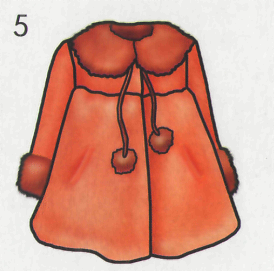 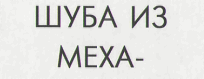 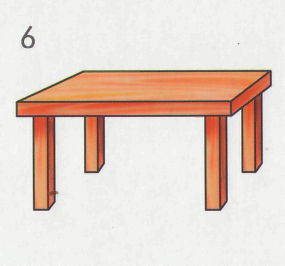 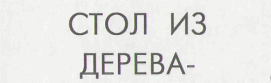 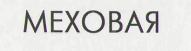 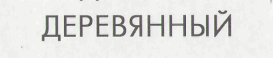 Молодцы!
Сколько?
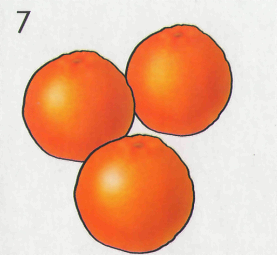 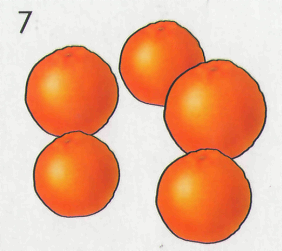 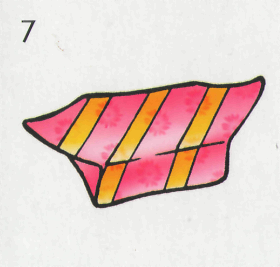 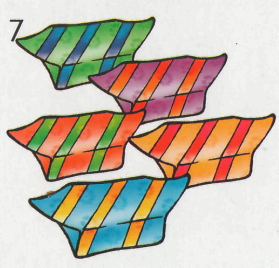 три 
апельсина
пять
 апельсинов
пять 
конфет
одна 
конфета
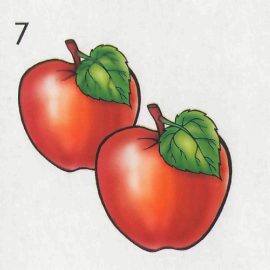 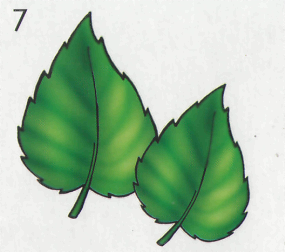 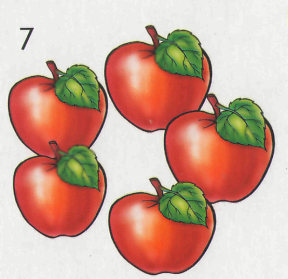 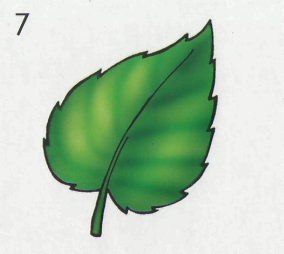 пять 
яблок
два 
яблока
один 
листик
два 
листика
Молодцы!
Где это находится?
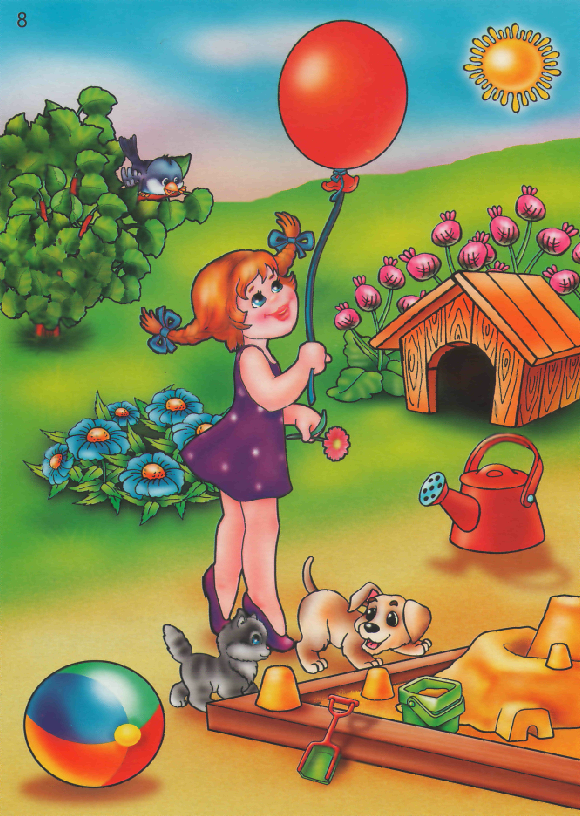 Где на рисунке солнышко?
Кто рядом с девочкой?
Где находится птичка?
Что в песочнице? 
Около песочницы?
Что растёт за будкой?
Что в левом нижнем углу рисунка?
Что в правом верхнем углу рисунка?
Что ближе к песочнице – лейка или мяч?
Методические рекомендации
Слайд 2
Отработка умения подбирать прилагательные. Сначала надо прочитать заданные признаки, а потом по мере появления предметов, распределять их к подходящим признакам. 
Слайд 3
Отработка умения определять предмет по его действиям, употреблять глаголы. Сначала надо прочитать заданные действия, а потом, по мере появления предметов, распределять их к подходящим действиям.
Слайд 4
 Отработка умения употреблять слова в единственном и множественном числе.
Слайд 5
Отработка умения образовывать уменьшительно-ласкательную форму существительных с помощью суффиксов.
Слайд 6-7
Отработка умения заменять словосочетания относительным прилагательным, обозначающим материал, из которого сделан предмет.
Слайд 8
Отработка умения правильно изменять слова и употреблять окончания в словосочетании вида числительное +существительное. Закрепление навыка счёта.
Слайд 9 
Отработка пространственных понятий, умения правильно строить ответ на вопрос, употреблять предлоги.